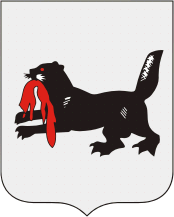 Совещание по вопросам профилактики производственного травматизма при выполнении работ в водопроводных, канализационных, газовых колодцах и иных помещениях систем водоснабжения и водоотведения, в том числе в замкнутых пространствах
Иркутск
10 августа 2021 года
[Speaker Notes: © Copyright Showeet.com – Free PowerPoint Templates]
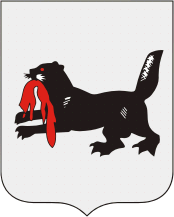 совещание проводится в соответствии с письмом руководителя Федеральной службы по труду и занятости – главного государственного инспектора труда Российской Федерации Иванкова М.Ю. от 15 июля 2021 года № 1840-ТЗ
Мероприятия по профилактике производственного травматизма в водопроводных, канализационных, газовых колодцах и иных помещениях систем водоснабжения и водоотведения, в том числе в замкнутых пространствах:
обучение работников и проверка знаний требований охраны труда,
обеспечение работников средствами индивидуальной и коллективной защиты, соблюдение требований Правил охраны труда , 
проведение медицинских осмотров, психиатрического освидетельствования
пр.
Ключевые 
вопросы:
Министерство труда и занятости иркутской области, 
Государственная инспекция труда в Иркутской области, 
Иркутское региональное отделение Фонда социального страхования РФ, 
Прокуратура Иркутской области, Енисейское управление Федеральной службы по экологическому, технологическому и атомному надзору, 
министерство жилищной политики и энергетики Иркутской области, 
Ассоциация Иркутское региональное объединение работодателей «Партнерство Товаропроизводителей и Предпринимателей»,
Союз «Иркутское областное объединение организаций профсоюзов»,
органы местного самоуправления муниципальных образований Иркутской области,
руководители и специалисты по охране труда  предприятий региона.
Участники:
[Speaker Notes: © Copyright Showeet.com – Free PowerPoint Templates]
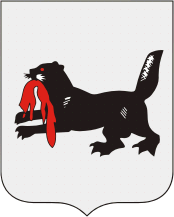 Повестка совещания
10:00 – 10:15
10:15 – 10:30
10:30 – 10:45
О результатах практики прокурорского надзора 
за исполнением законодательства об охране труда в организациях жилищно-коммунальной сферы
О состоянии условий и охраны труда, мероприятиях по профилактике производственного травматизма в сфере жилищно-коммунального хозяйства на территории Иркутской области
О соблюдении требований безопасности и охраны труда при проведении работ в водопроводных, канализационных и газовых колодцах организациями жилищно-коммунальной сферы
Прокурор  отдела по 
надзору за исполнением законодательства в социальной сфере прокуратуры Иркутской области Лапердина И.С.
Заместитель министра труда и занятости Иркутской области 
Кузнецова Н.В.
Заместитель руководителя Государственной инспекции труда в Иркутской области
Юрышев А.В.
[Speaker Notes: © Copyright Showeet.com – Free PowerPoint Templates]
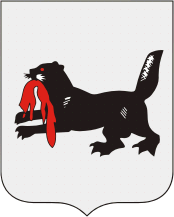 Несчастные случаи, произошедшие при выполнении работ в водопроводных, канализационных, газовых колодцах и иных замкнутых пространствах, за период с 21 мая 2021 года по 9 июля 2021 года в России
[Speaker Notes: © Copyright Showeet.com – Free PowerPoint Templates]
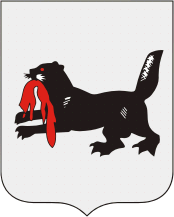 Количество пострадавших в результате несчастных случаев (с 21 мая 2021 года по 9 июля 2021 года)
1
5
26 июня 2021 года в Ивановской области – групповой несчастный случай  ФКУ «Исправительная колония № 3 ГУФСИН по Ивановской области», в результате отравления летучими углеводородами при работе по очистке каналов канализационного колодца пострадали 4 работника
21 мая 2021 года в Ростовской области – групповой несчастный случай  в МУП «Управление «Водоканал» (г. Таганрог), где в результате отравления летучими углеводородами при работе в насосной станции пострадало 18 работников
26 июня 2021 года в Тамбовской области – групповой несчастный случай в АО «Радуга» (п. г. т. Новая Ляда), где в результате отравления угарным газом при работе по откачиванию грунтовых вод из приямка зерновой нории
5 июля 2021 года в Красноярском крае – групповой несчастный случай в ЗАО «Назаровское» (пос. Степной), где в результате отравления неустановленным веществом при производстве работ по очистке канализации пострадало 2 работника
2
6
12 чел погибло
2 чел погибло
2 чел погибло
2 чел погибло
30 июня 2021 года в Красноярском крае – групповой несчастный случай в ООО «Эко-Восток» (г. Бородино), где в результате отравления угарным газом при работе по промывке иловой насосной камеры пострадали 4 работника
29 июня 2021 года в Республике Саха (Якутия) – групповой несчастный случай в АО «Водоканал» (г. Якутск), в результате отравления угарным газом при работе по очистке каналов канализационного колодца погибли 2 работника
3
7
2 чел погибло
2 чел погибло
4
9 июля 2021 года в Самарской области – групповой несчастный случай в ООО «Самарские коммунальные системы» 
(г. Самара), где в результате отравления неустановленным веществом при проведения ремонтных работ погибли 2 чел.
5
[Speaker Notes: © Copyright Showeet.com – Free PowerPoint Templates]
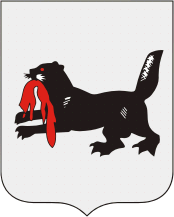 Динамика несчастных случаев в сфере жилищно-коммунального хозяйства  в Иркутской области
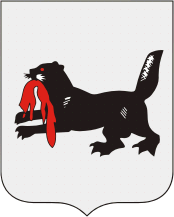 Основные причины несчастных случаев на производстве
Гибель работников наступает в результате отравления угарным газом, окисью углерода, сероводородом, аммиаком, иными вредными веществами путем вдыхания.
Несчастные случаи также происходят в результате 
     падения предметов,  
     инструментов.
     обрушения.
Your Date Here
7
[Speaker Notes: © Copyright Showeet.com – Free PowerPoint Templates]
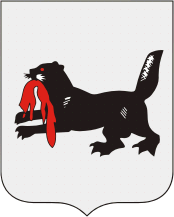 Нормативная база по охране труда
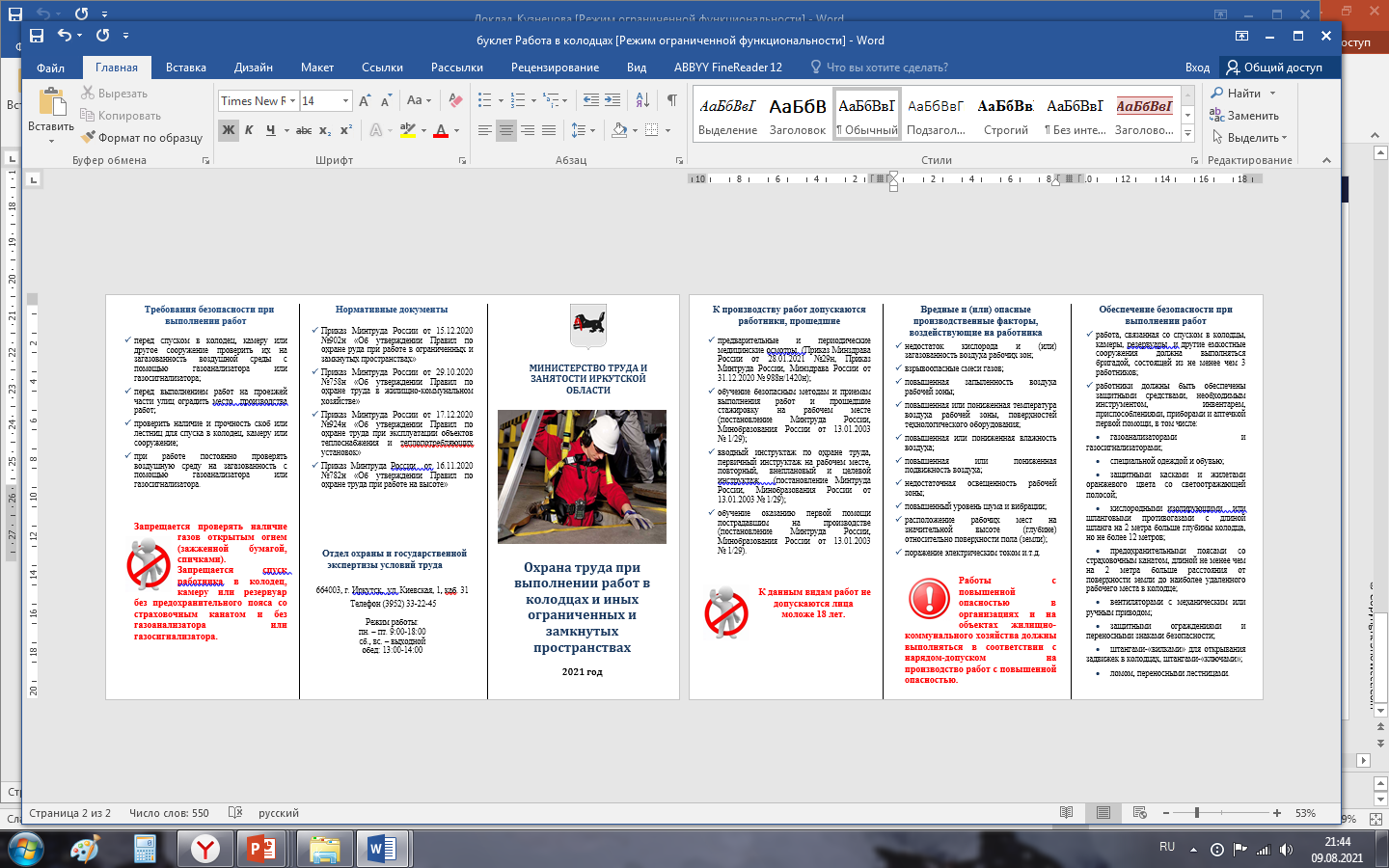 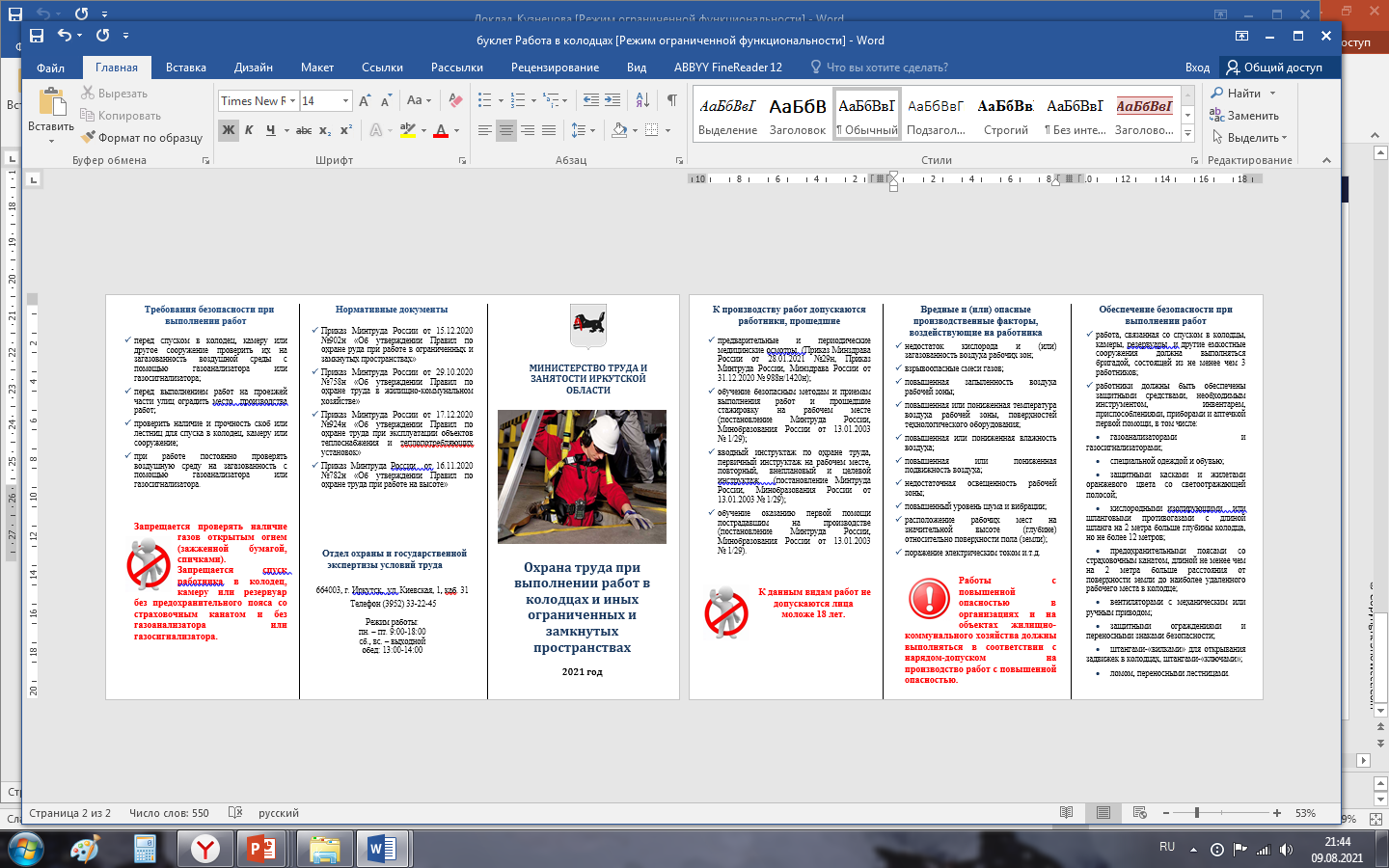 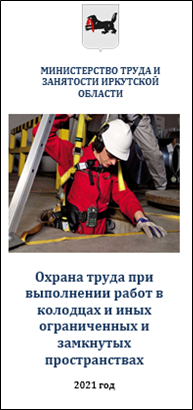 8
[Speaker Notes: © Copyright Showeet.com – Free PowerPoint Templates]
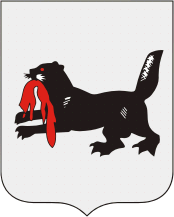 Совещание по вопросам профилактики производственного травматизма при выполнении работ в водопроводных, канализационных, газовых колодцах и иных помещениях систем водоснабжения и водоотведения, в том числе в замкнутых пространствах
Иркутск
10 августа 2021 года
[Speaker Notes: © Copyright Showeet.com – Free PowerPoint Templates]